Алгебра
7
класс
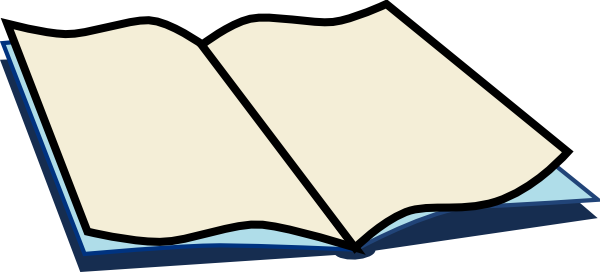 Тема:
Решение задач по теме «Разложение многочлена
на множители»
a+b
x+y
Яшнабадский район. Школа № 161.
Учитель математики Наралиева Ш.Ш.
План урока
1
2
3
Сколько способов разложения многочлена на множители мы знаем и какие?
	
1) вынесение общего 	множителя за скобку
2) группировки
3) формулы сокращенного 	умножения
Разложите на множители
Выполните умножение
= 3a(2b - x)
3a(2b - x)
а) 6ab – 3ax
= 6ab – 3ax
= (m + n)2 =
б) m2+ 2mn + n2
(m+n)(m+n)
=m2+mn+mn+n2
=m2+ 2mn + n2
= (m + n) (m + n)
г) 9a2 - 4b2
= (3a)2 – (2b)2
(3a – 2b)(3a + 2b)
= 9a2+6ab–6ab-4b2=
= (3a – 2b)(3a + 2b)
9a2 - 4b2
Решить уравнение:
а)                                                б)
или
Ответ: -5;   5
Ответ: 3
Задание из учебника
№ 413. Разложите на множиели
Задание из учебника
№ 417. Найдите числовое значение выражения
при
Задание из учебника
№ 418. Решите уравнение
или
Ответ: 6  и  -6
ЗАДАНИЯ ДЛЯ ЗАКРЕПЛЕНИЯ
№ 413 (2, 4)
№ 417 (2)  
№ 418 (2)
Стр. 121-122
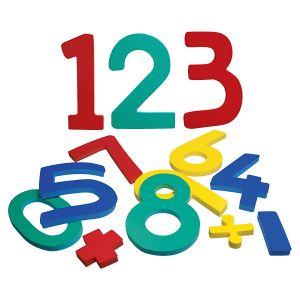 Задание из учебника
№ 416. Разложите на множиели